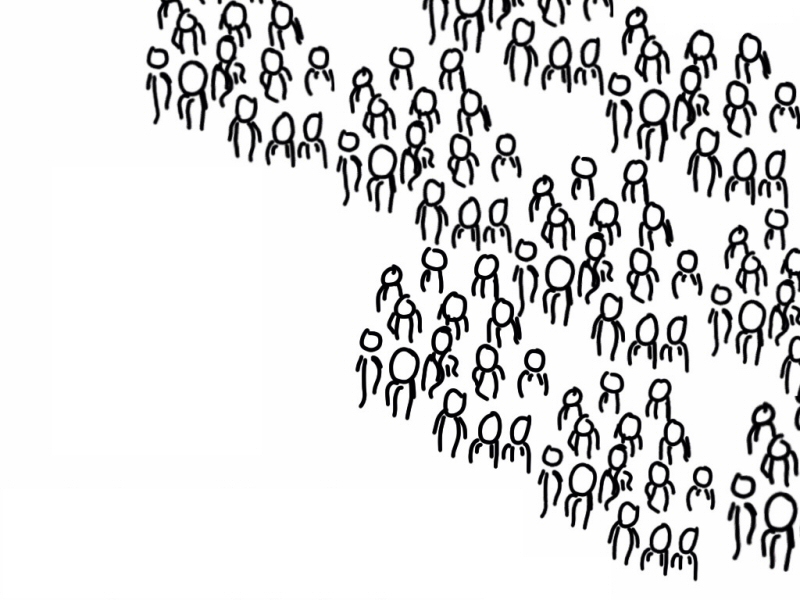 the BodyChrist
of
Ephesians 1:22-23
[Speaker Notes: Sermon preached on March 2, 2014 AM
Print Slides 1, 2, 4, 5, 17, 19]
Ephesians 1. 22-23
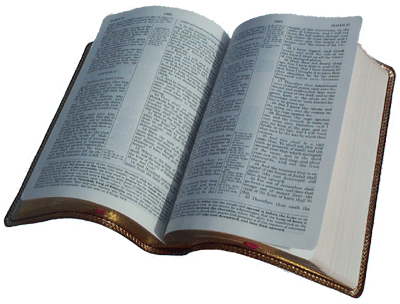 And He put all things under His feet,                  and gave Him to be head over all things to the church, 23 which is His body, the fullness of Him who fills all in all.

Christ is the head
The church is the body
Christ has all dominion (preeminence)
Colossians 1. 18, 24
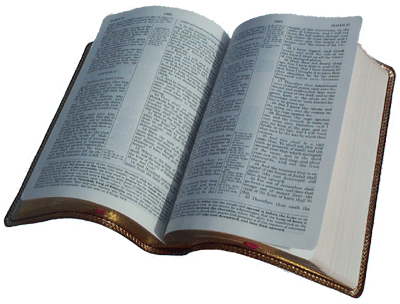 (18), And He is the head of the body,                 the church, who is the beginning, the firstborn from the dead, that in all things He may have the preeminence.

(24),  I now rejoice in my sufferings for you, and fill up in my flesh what is lacking in the afflictions of Christ, for the sake of His body, which is the church.
Ephesians 5. 24
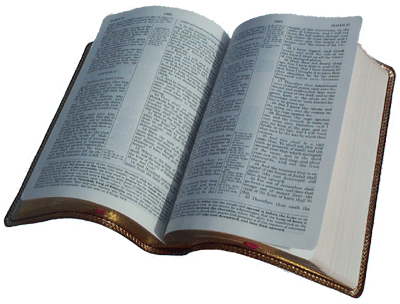 Therefore, just as the church is                         subject to Christ, so let the wives be to their  own husbands in everything.

What the Head commands we can and must do.  What the Head condemns we must not do. The Head broadcasts the impulses that move  the members of the body (cf. Eph. 4:15-16).
Ephesians 4. 14-16
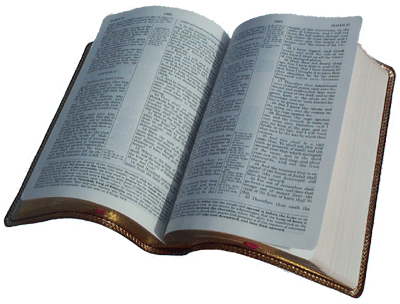 That we should no longer be children,     tossed to and fro and carried about with every wind of doctrine, by the trickery of men, in the cunning craftiness of deceitful plotting, 15 but, speaking the truth in love, may grow up in all things into Him who is the head — Christ — 16 from whom the whole body, joined and knit together by what every joint supplies, according to the effective working by which every part does its share, causes growth of the body for the edifying of itself in love.
the Harmony of the Body
Members are united in one body
Romans 12:4-5
Romans 12. 4-5
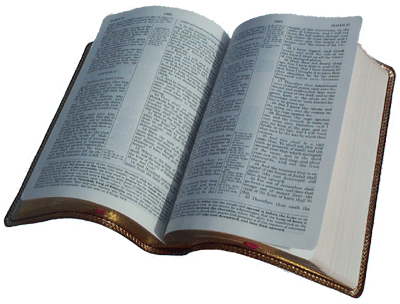 For as we have many members in                     one body, but all the members do not have the same function, 5 so we, being many, are one body in Christ, and individually members of one another.
the Harmony of the Body
Members are united in one body
Romans 12:4-5
Every joint supplies their part
Ephesians 4:16; 1 Corinthians 12:14-19
Ephesians 4. 16
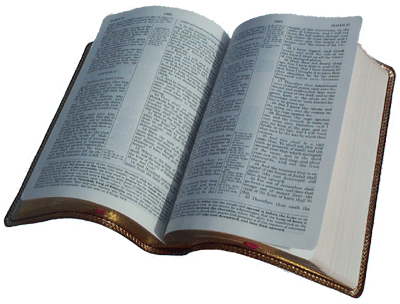 …from whom the whole body, joined                and knit together by what every joint supplies, according to the effective working by which every part does its share, causes growth of the body for the edifying of itself in love.
1 Corinthians 12. 14-19
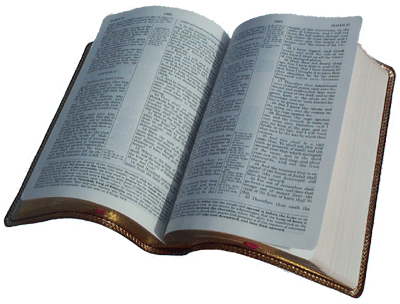 For in fact the body is not one               member but many. 15 If the foot should say, “Because I am not a hand, I am not of the body,” is it therefore not of the body? 16 And if the ear should say, “Because I am not an eye, I am not of the body,” is it therefore not of the body? 17 If the whole body were an eye, where would be the hearing? If the whole were hearing, where would be the smelling? 18 But now God has set the members, each one of them, in the body just as He pleased. 19 And if they were all one member, where would the body be?
the Harmony of the Body
Members are united in one body
Romans 12:4-5
Every joint supplies their part
Ephesians 4:16; 1 Corinthians 12:14-19
Each member is equally important
1 Corinthians 12:21-23
1 Corinthians 12. 21-23
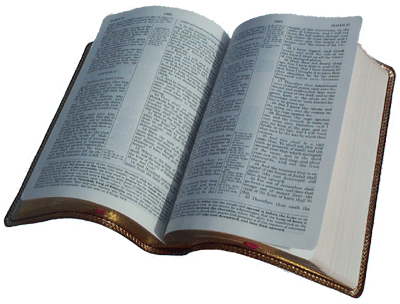 And the eye cannot say to the hand,                     “I have no need of you”; nor again the head to the feet, “I have no need of you.” 22 No, much rather, those members of the body which seem to be weaker are necessary. 23 And those members of the body which we think to be less honorable, on these we bestow greater honor; and our unpresentable parts have greater modesty.
the Harmony of the Body
Members are united in one body
Romans 12:4-5
Every joint supplies their part
Ephesians 4:16; 1 Corinthians 12:14-19
Each member is equally important
1 Corinthians 12:21-23
There must be no schism/discord
1 Corinthians 12:24-25
1 Corinthians 12. 24-25
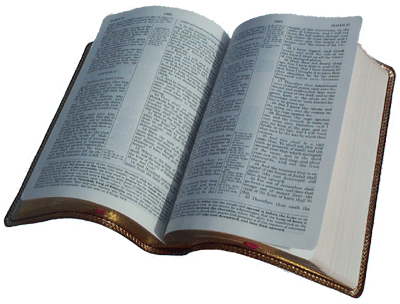 But our presentable parts have                         no need. But God composed the body, having given greater honor to that part which lacks it, 25 that there should be no schism in the body, but that the members should have the same care for one another.
the Harmony of the Body
Members are united in one body
Romans 12:4-5
Every joint supplies their part
Ephesians 4:16; 1 Corinthians 12:14-19
Each member is equally important
1 Corinthians 12:21-23
There must be no schism/discord
1 Corinthians 12:24-25
There should be sympathy and mutual care
1 Corinthians 12:25-27
1 Corinthians 12. 25-27
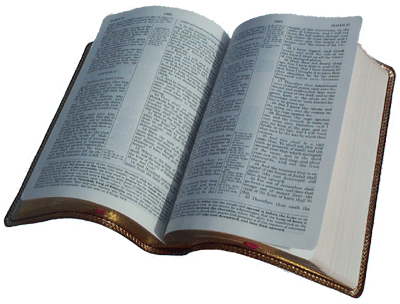 That there should be no schism                          in the body, but that the members should have the same care for one another. 26 And if one member suffers, all the members suffer with it; or if one member is honored, all the members rejoice with it. 27 Now you are the body of Christ, and members individually.
the Harmony of the Body
Members are united in one body
Romans 12:4-5
Every joint supplies their part
Ephesians 4:16; 1 Corinthians 12:14-19
Each member is equally important
1 Corinthians 12:21-23
There must be no schism/discord
1 Corinthians 12:24-25
There should be sympathy and mutual care
1 Corinthians 12:25-27
Bound together by ties of fellowship
1 Corinthians 10:16-17
1 Corinthians 10. 16-17
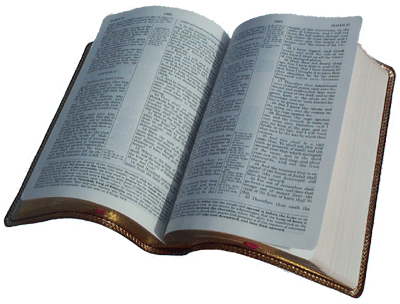 The cup of blessing which we bless,                     is it not the communion of the blood of Christ? The bread which we break, is it not the communion of the body of Christ? 17 For we, though many, are one bread and one body; for we all partake of that one bread.
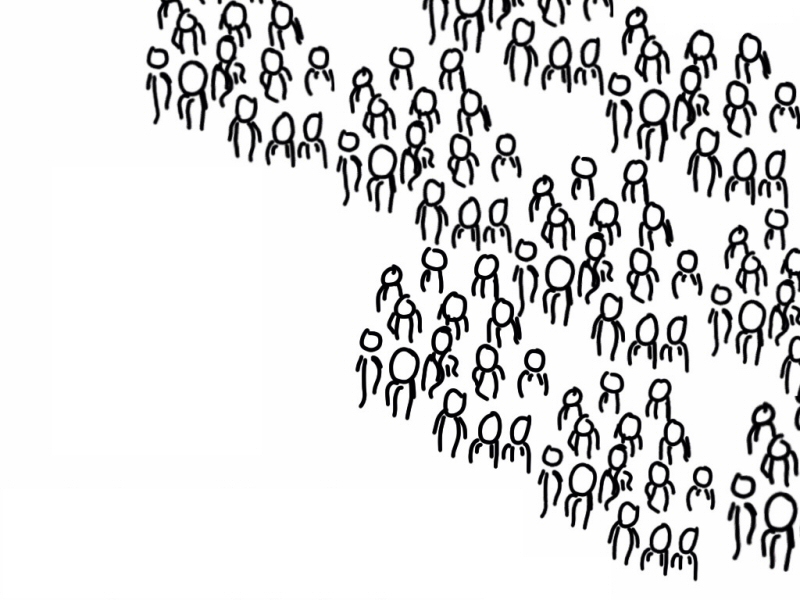 Conclusion
Why is it so important to be a member of the body?  Because the body is made up of those who are saved! (cf. Ephesians 5:23)
Ephesians 5. 23
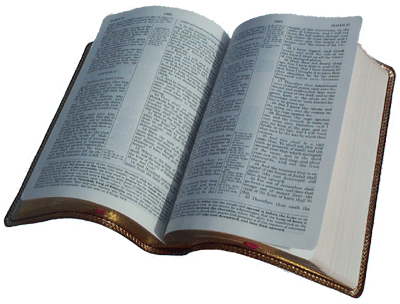 For the husband is head of the wife,                  as also Christ is head of the church; and He is the Savior of the body.